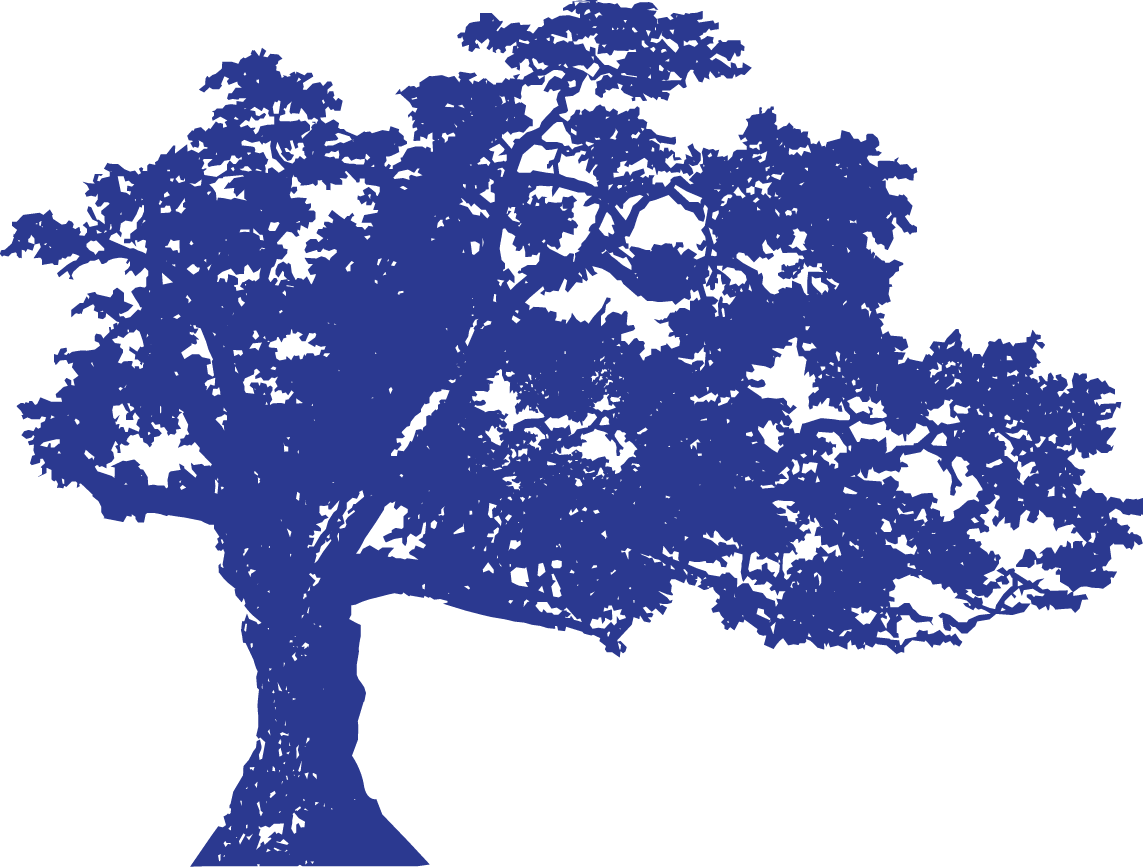 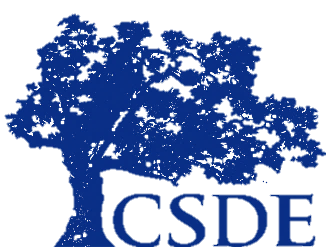 CONNECTICUT STATE DEPARTMENT OF EDUCATION
Educator Evaluation & 
Support 2022 

 Student Growth and Development
Subcommittee Meeting

April 1, 2022
10:00 am – 12:00 pm
Today’s Agenda & Objectives
Today’s Primary Objectives:
Seek consensus about the use of Measures of Accomplishment as part of Professional Learning Plans
Seek consensus about the areas of focus for Student Learning Goals
Welcome
Review context of today’s subcommittee meeting
Introduce examples from Massachusetts, Iowa, and Ohio 
Participate in break out groups
Report out
Seek feedback & consensus
Next Steps
Council Member Norms
Be present and focused (avoid incoming distractions like incoming emails, text messages, phone calls, etc.).
Position yourself as a learner and a collaborator.
Be open to multiple perspectives.
Monitor your airtime and encourage others so that all voices are heard.
CT Educator Evaluation Reimagined
Proposed Components of CT’s Reimagined Guidelines 

1. Educator Professional Practice
	-    Professional Learning, Choice, Individualization
Professional Growth Plans
Educator Practice Observations

2. Student Growth and Development
Measures of Accomplishment
Continued opportunities to focus on Equity, SEL, and Well-Being 

3. Stakeholder Engagement
Engaging Families, Teachers and Staff, Community
Promoting Academic Success and Well-Being
Flexibilities 2021-22
Prioritize the need to focus on:
social and emotional learning and overall well-being of students, staff, and educators; 
equitable learning opportunities for all students;
culturally responsive teaching and learning practices; 
academic achievement; and 
engagement with families.
Student Learning Indicators and Measures of Accomplishment
Flexibilities 2021-22:  

Can be demonstrated by implementation of individual, grade-level, or school-wide strategies 
Mutually agreed upon between educator and evaluator
Small Groups - SWOT Analysis
Excerpts from Other States
MA Educator Evaluation Framework

Three categories of evidence:
Multiple measures of student learning, growth, and achievement
Products of practice, including observations and artifacts of planning or instruction
Additional evidence relevant to one or more Performance Standards, including student and/or staff feedback
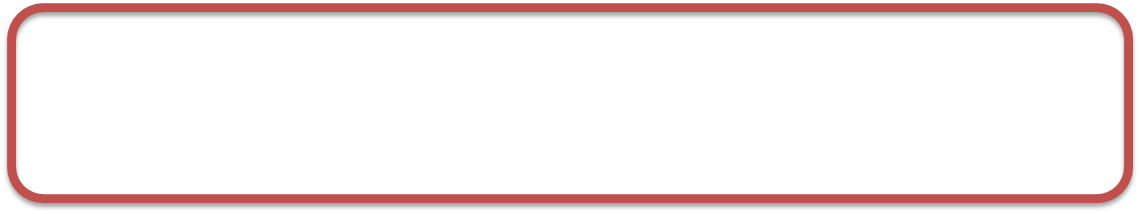 Excerpts from Other States
Iowa Model Educator Evaluation System
Individual Educator Professional Development Plan Template
What student data that suggests the professional learning is necessary?
How will the PD goal contribute to student learning?
Which professional standards and criteria will be addressed by the goal?
What are the training/learning opportunities to support the goal?
How will the educator collaborate to learn and apply new knowledge/skills?
What indicators will document the accomplishment of the goal?
What supports are needed to implement the plan?
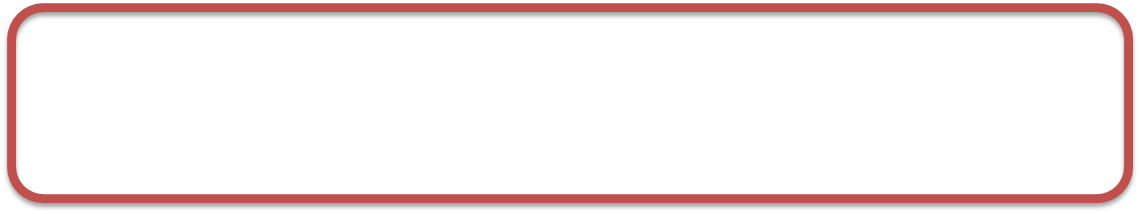 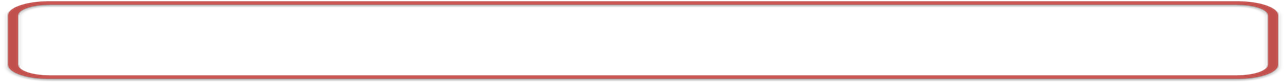 Excerpts from Other States
Ohio Teacher Evaluation System (OTES 2.0) Framework
High Quality Student Data to Inform Instruction and Enhance Practice
The teacher must use the data generated from the high-quality student data instrument by:
Critically reflecting upon and analyzing available data, using the information as part of an ongoing cycle of support for student learning ;
Considering student learning needs and styles, identifying the strengths and weaknesses of an entire class, as well as individual students ;
Informing instruction and adapting instruction to meet student need based upon the information gained from the data analysis; and
Measuring student learning (achievement and/or growth) and progress towards achieving state and local standards.
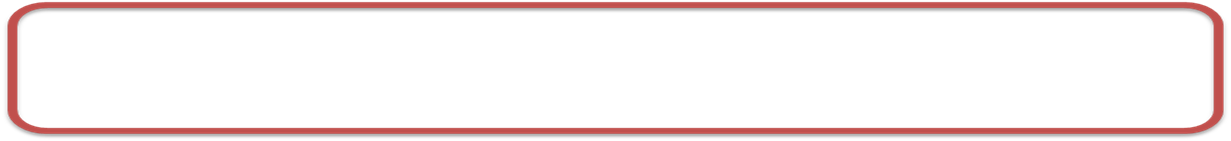 Small Groups - SWOT Analysis
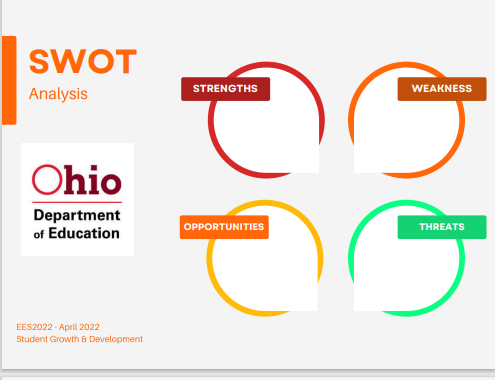 Each group will review and discuss the Student Growth and Development portion from one of the sample State Plans to identify:
Strengths
Weaknesses
Opportunities
Threats
Report Out & Discussion
Strengths & Opportunities
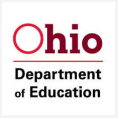 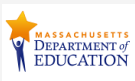 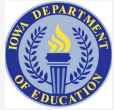 Report Out & Discussion
Weaknesses & Threats
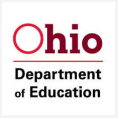 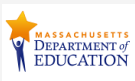 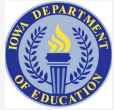 Recommendations for EES 2022 Council
Return to small groups.

Develop recommendations:
Incorporating Student Growth and Development into Educator Professional Learning Plans.
Measures of Accomplishment
Thank You!!
Thank you for your collaboration as we reimagine educator evaluation to best support students to:
Be engaged in learning.
Grow and develop.
Be healthy and well.
Be motivated and curious.
Be problem solvers & solution seekers.